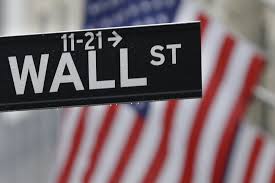 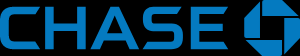 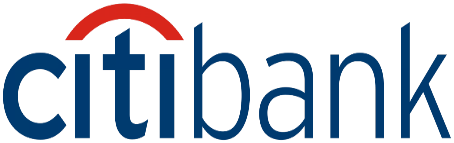 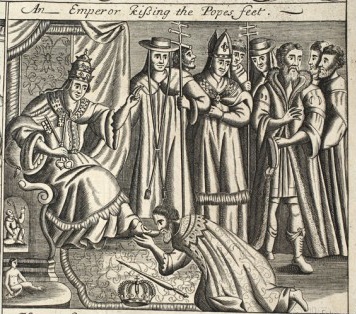 BANKING SYSTEM
Vote ‘NO’ to  Proposal #922…..


Keep ‘Greening the Dollar’ 
in the platform


Give our nation debt-free money
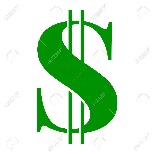 CORPORATIONS
PRIVATE BANKS CREATE MONEY WHEN THEY MAKE LOANS…
AND EMPOWER THE CORPORATIONS